Facultad de Ciencias Médicas de Sagua la Grande
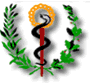 Estudios en Ciencia Tecnología y Sociedad y el sector de la Salud.
Tema 2 . Estudios en Ciencia Tecnología y Sociedad y el sector de la Salud.

 Tema 3 Ética y Bioética en la actividad tecno-científica en Salud.
Sumario:

.
La ética es el área de la filosofía que por denominación moderna se le conoce como una ciencia práctica de carácter racional eminentemente humanista que estudia las leyes de la licitud o la moralidad de los actos y sus fundamentos.
La moral se basa en la obediencia a las normas, las costumbres y preceptos o mandamientos culturales, jerárquicos o religiosos, mientras que la ética busca fundamentar la manera de vivir por el pensamiento humano.
La preocupación por la ética en la investigación científica, surgió hace años durante  los juicios de Nuremberg 


los médicos nazis fueron encontrados culpables de crímenes contra la humanidad por los experimentos que realizaron con seres humanos en los campos de concentración
El Código de Nuremberg ha servido de base para los códigos internacionales de ética en la investigación biomédica inicialmente con el objetivo de evitar daños
La Declaración de Helsinki, adoptada por la Asociación Médica Mundial (WMA) en junio de 1964 marca la determinación de la profesión médica que se basa en el Código de Nuremberg y hace referencia a los principios más antiguos de respeto, beneficencia y justicia.
La deshonestidad académica en los campus universitarios ha sido objeto de muchas investigaciones en los últimos años.
Dentro de los métodos de investigación,
ya sea científica o social -que conducen al incremento del conocimiento- el hablar de valores éticos, sociales, culturales y políticos 




involucra necesariamente la racionalidad del individuo influenciado por su entorno (juicios de valor), y ésta a su vez interviene en la interpretación de las teorías existentes, el desarrollo de nuevas y la aplicación de las mismas
Los juicios de valor son:



Lo que positivamente se entiende como subjetividad, y que solo es posible asimilar a través del análisis de las acciones participativas del investigador durante el proceso de investigación. 

El estudio de estas acciones y su presencia no limitan en lo absoluto la objetividad de la ciencia, sobre la cual se desarrolla la investigación.
Entre los profesionales de la salud, la ética ha sido tradicionalmente asumida como un conjunto de exigencias institucionales hacia la conducta profesional, las cuales se manifiestan en la práctica, como normas de comportamiento que gozan del reconocimiento generalizado, conforme a la comunidad profesional de que se trate. 


La ética desarrolla las bases que rigen la obligación moral del profesional en el ejercicio pleno de su deber como individuo, como miembro de una sociedad, como miembro de una profesión y como proveedor de servicios de salud, y que también es importante respetar durante los procesos investigativos.
La mala conducta en la investigación (fabricación, falsificación y plagio) es un problema insidioso en la comunidad científica hoy en día.
Existen faltas éticas que en ocasiones se cometen por desconocimiento de los investigadores en el tema y que constituyen prácticas fraudulentas.
Es importante que se respete la honestidad científica y las ideas de otros, para ello se deben citar con cuidado y exactitud los textos que se consulten, e incluso las ideas propias que ya hayan sido expuestas a la comunidad científica para evitar el autoplagio.
Bibliografía:
-Jiménez Torres R., Ruiz Castañeda G. y Gutiérrez Varga M. E. Axiología en la ciencia.  
-Martínez Beltrán A.F. El investigador y su juicio de valor. Ciencia UANL. 2012. (15): 101-107.
-Díaz Garcé M.L. Ética en los profesionales de la salud. Universidad Ana G. Méndez (UAGM). Puerto Rico, 2018. 
-Mendoza Castro A., Martínez Hernández O. y Rodríguez Fajardo X. Formación de valores ético-morales en el profesional de la salud. Revista Médica Electrónica. 2009. 31 (6). Disponible en: http://scielo.sld.cu/scielo.php?script=sci_arttext&pid=S1684-18242009000600013
-Rodríguez Abrahantes T.N., Trujillo Rodríguez Y., del Castillo Salazar D. y Martínez Espino M. El enfoque axiológico o valorativo de las ciencias médicas. EDUMECENTRO. 2014. 6 (3). Disponible en:  http://scielo.sld.cu/scielo.php?script=sci_arttext&pid=S2077-28742014000300014